HANDIVERSITE

-Présentation-
LE SERVICE HANDIVERSITE – DIRECTION VIE DES CAMPUS
Responsable du service Handiversite : Frédéric Achard
Direction Vie des Campus / Handiversité
MISSIONS DU BUREAU SUIVI DES ETUDIANTS
Accueillir, informer et accompagner les étudiants en situation de handicap

Coordonner la mise en œuvre et assurer le suivi des aménagements d’études et d’examens et/ou concours

Organiser des actions de sensibilisation de la communauté universitaire au handicap et ses spécificités
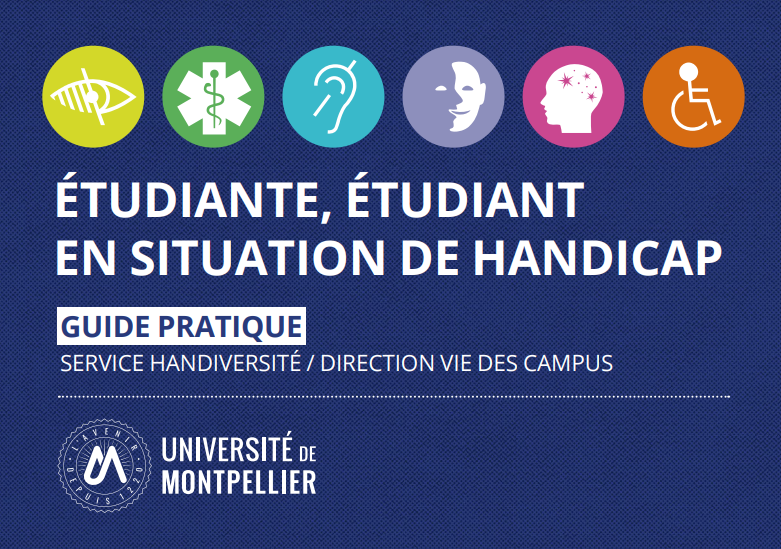 Vous avez besoin d’aménagements* : umontpellier.fr/campus/handicap
Direction Vie des Campus / Handiversité
PROCEDURE DE DEMANDE D’AMENAGEMENTS D’ETUDES ET / OU EXAMENS
1. Avant l’inscription
Dès le mois d’avril, je contacte le service Handiversité par mail pour signaler ma situation de handicap.

2. Au moment de l’inscription 
Sur le dossier d’inscription, je renseigne la partie « déclarer une situation de handicap ».
Dès mon inscription administrative, je vais sur mon ENT, vignette « Handy », pour faire ma demande. 
Je prends contact avec le service de médecine préventive (SCMPPS) et le service Handiversité. 

3. Après l’inscription 
Dès l’obtention de ma notification d’aménagements, j’informe les relais handicap de ma composante (scolarité et équipe pédagogique).
Direction Vie des Campus / Handiversité
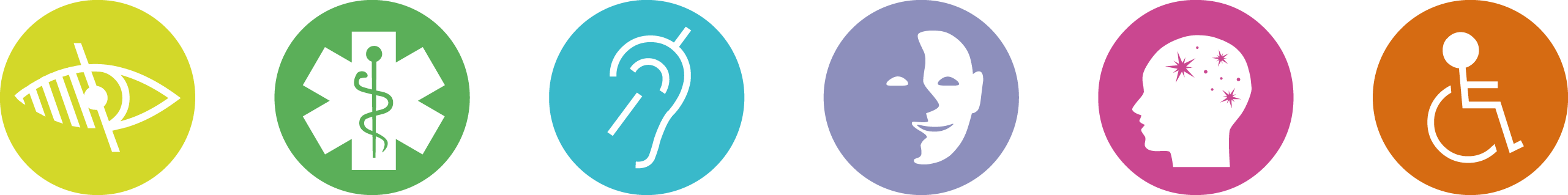 Plus d'infos
umontpellier.fr/campus/handicap
Contacts
handicap@umontpellier.fr
04 67 14 41 44
farah.ouddane@umontpellier.fr
04 67 14 41 57
c
Direction Vie des Campus / Handiversité